Chapter 10: Multinational Enterprises and ForeignDirect Investment
An Introduction to International Economics: New Perspectives on the World Economy
© Kenneth A. Reinert, 
Cambridge University Press 2021
Analytical Elements
Countries
Sectors
Tasks
Firms
Factors of production
© Kenneth A. Reinert, 
Cambridge University Press 2021
Introduction
Exports are just one way that firms can place their products in foreign markets; there is also international production
Shifting our analytical focus from countries to firms
Three types of foreign market entry:
Export
Contracting
Foreign direct investment (FDI)
international production
© Kenneth A. Reinert, 
Cambridge University Press 2021
Table 10.1: The Foreign Market Entry Menu
© Kenneth A. Reinert, 
Cambridge University Press 2021
Exporting
Indirect exporting
The home-country firm relies on another firm known as a sales agent or trading company to complete the export transaction
Direct exporting
The home-country firm takes on the export transaction itself
This can include the research, marketing, finance, and logistics requirements of the trade transaction
© Kenneth A. Reinert, 
Cambridge University Press 2021
Contractual
Arm’s-length market-based relationships, not ones of ownership
Subcontracting/foreign outsourcing/contract manufacturing
The home-country firm contracts with a foreign firm to produce a product to certain specifications 
E.g. of Uniqlo
Licensing
The home-country firm licenses a foreign firm to allow it to use the home-country firm’s production process in the foreign country
Danger of losing aspects of the licensed technology to the foreign firm
Franchising
The home-country firm licenses a foreign firm to allow it to use the home-country firm’s production process in the foreign country but exerts more control over production and marketing to ensure consistency across foreign markets
More common in service and retail firms than in manufacturing
© Kenneth A. Reinert, 
Cambridge University Press 2021
Investment
Joint venture (JV)
The home-country firm establishes a separate firm in the foreign country that is jointly-owned with a foreign-country firm
Mergers and acquisitions (M&A)
The home-country firm buys part (merger) or all (acquisition) of the shares of an already-existing production facility in the foreign country
Greenfield investment
The home-country firm establishes a brand-new production facility in the foreign country that it fully owns
© Kenneth A. Reinert, 
Cambridge University Press 2021
Foreign Market Entry
Foreign market entry is not free: involving transaction costs

Flexible manufacturing: sophisticated information and communication technology “permits rapid switching from one part of a production process to another and allows…the tailoring of production to the requirements of individual customers”
© Kenneth A. Reinert, 
Cambridge University Press 2021
Motivation for International Production
Resource seeking
Gaining access to natural resources or human resources
Market seeking
Locating near expected market growth, to better adapt a product to local needs, and to supply intermediate inputs to another firm
Efficiency seeking
Rationalize the established structure of international production for economies of scale and scope 
Strategic asset seeking
Part of a strategic game among global competitors in oligopolistic sectors
© Kenneth A. Reinert, 
Cambridge University Press 2021
Strategic Asset Seeking
Insights from Dunning and Lundan (2008)
Acquiring or collaborating with another to thwart a competitor from doing so
Merging with a foreign rivals to strengthen joint capabilities 
Acquiring a group of suppliers to corner the market for a particular raw material
Gaining access over distribution outlets to better promote its own brand of products
Buying out a firm producing a complementary range of goods or services so it can offer its customers a more diversified range of products
Joining forces with a local firm in the belief that it is in a better position to secure contracts from the host government
© Kenneth A. Reinert, 
Cambridge University Press 2021
Entry Mode Choice
Economic view
A firm will choose the entry mode that will provide it with the greatest risk-adjusted or expected return on the entry investment
Sequential approach: 
firms develop understanding of foreign market by slowing moving down Table 10.2.
Firm-specific asset approach:
Firm-specific assets: tangible and intangible resources that the firm owns and that contribute to its competitiveness over time
Knowledge capital is a particularly important type of firm-specific asset.
 issue of dissemination risk: the possibility of a foreign partner firm obtaining technology or other know-how from the home-country firm and exploiting it for its own commercial advantage
© Kenneth A. Reinert, 
Cambridge University Press 2021
Table 10.2: Factors Influencing Choice of Foreign Market Entry Mode
Source: Hill, Hwang and Kim (1990)
© Kenneth A. Reinert, 
Cambridge University Press 2021
Entry Mode Choice
If a firm’s most important concern was
Degree of control over the production and marketing process
Lead the firm towards an investment mode of foreign market entry based on a subsidiary obtained either through greenfield or acquisition investment
Limiting resource commitment to low levels
Consider either trade or contractual modes of foreign market entry
Low degree of dissemination risk
Either trade or investment via a subsidiary would be the preferred mode of entry
In most instances, firms have more than one primary concern
© Kenneth A. Reinert, 
Cambridge University Press 2021
Patterns of FDI
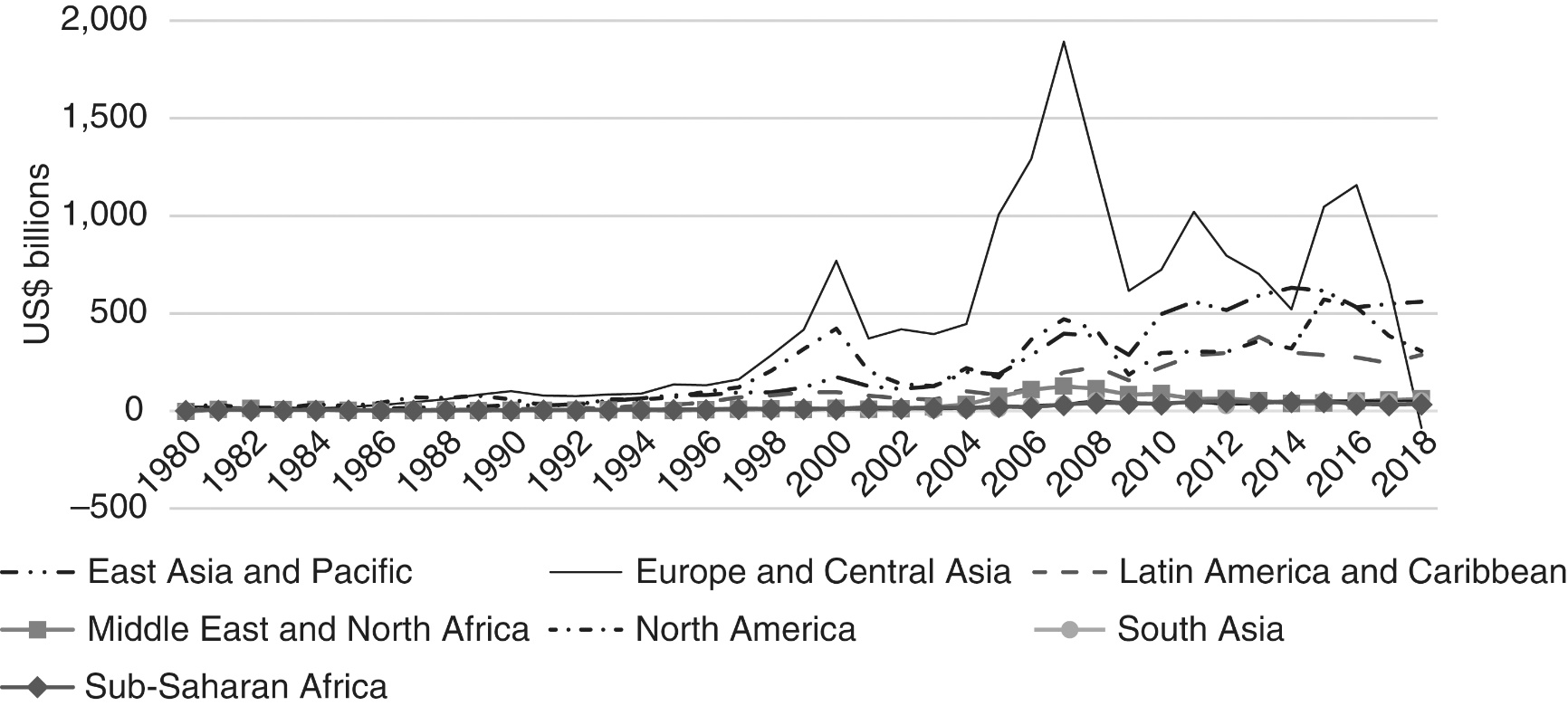 Figure 10.1 Nominal inflows of FDI by region, 1980-2018 (US $ billions)
© Kenneth A. Reinert, 
Cambridge University Press 2021
Patterns of FDI
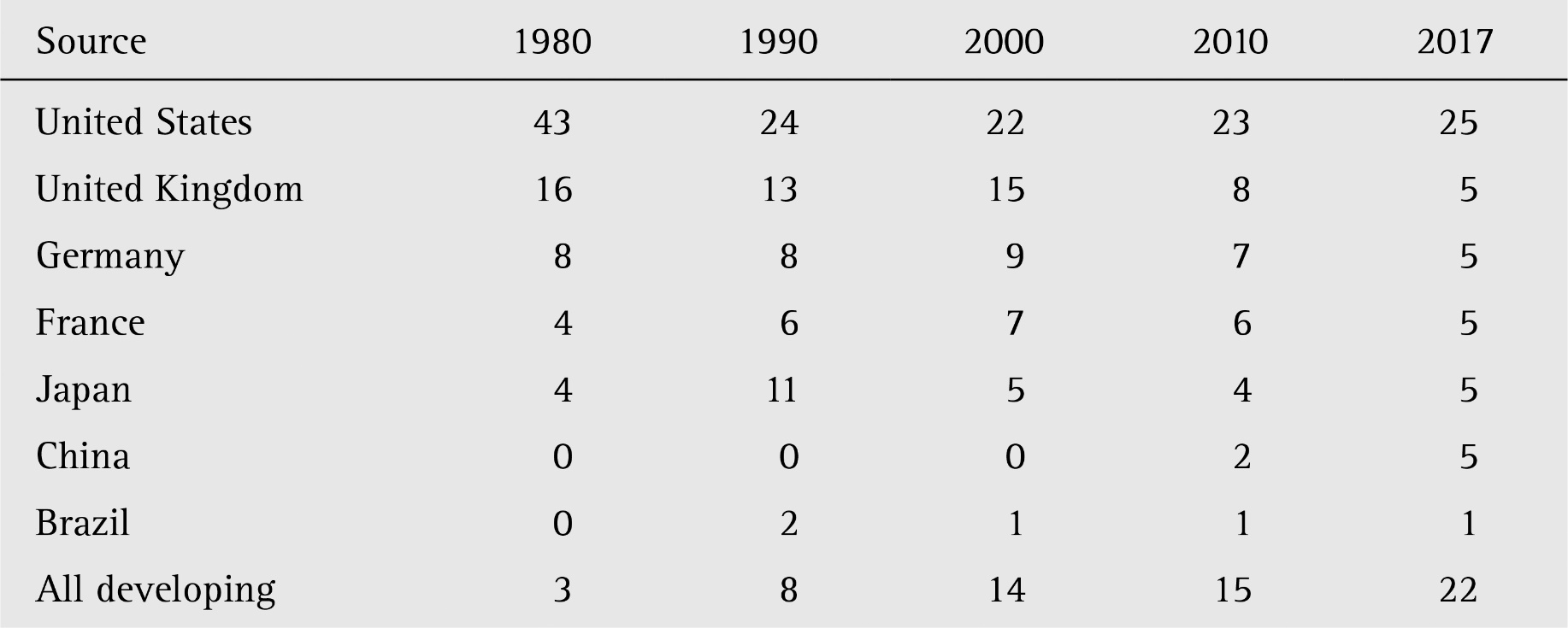 Table 10.3 Leading sources of world FDI, 1980–2017 (percentage of global outward stocks)
© Kenneth A. Reinert, 
Cambridge University Press 2021
Patterns of FDI
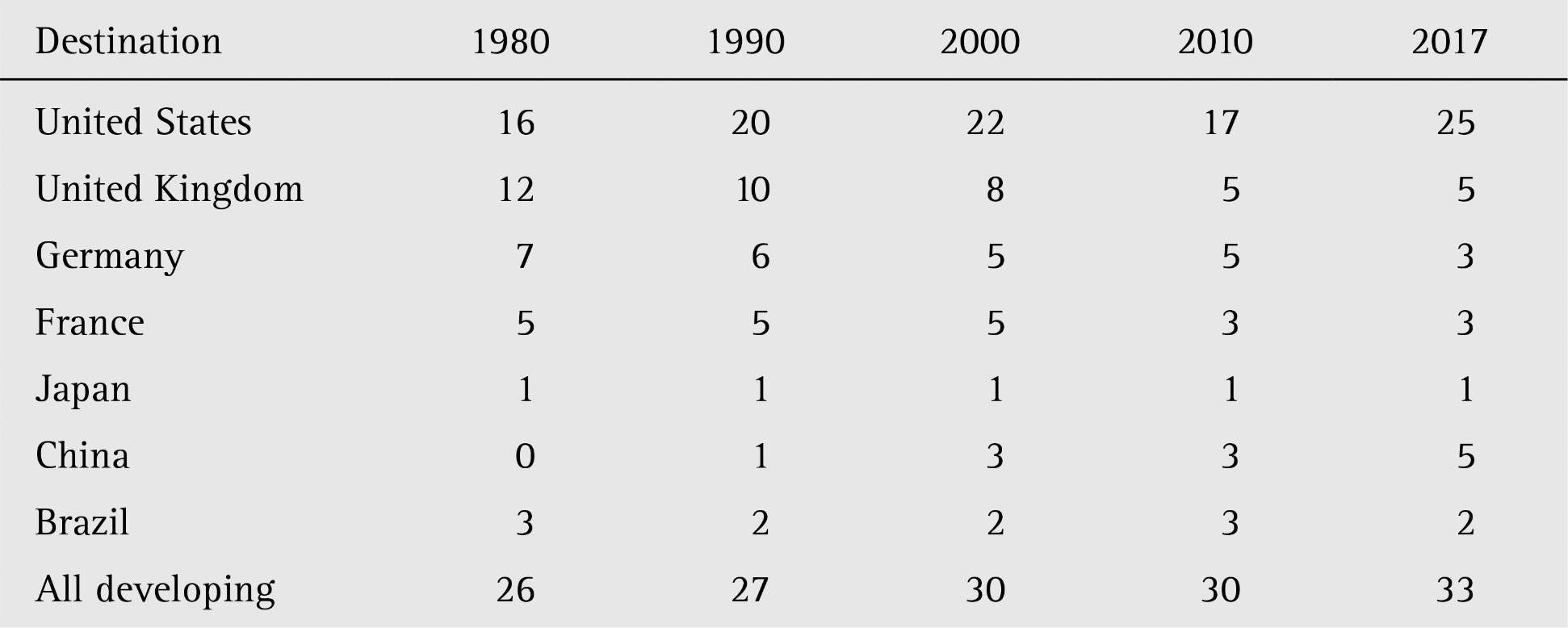 Table 10.4 Leading destinations of world FDI, 1980–2017 (percentage of global inward stocks)
© Kenneth A. Reinert, 
Cambridge University Press 2021
Patterns of FDI
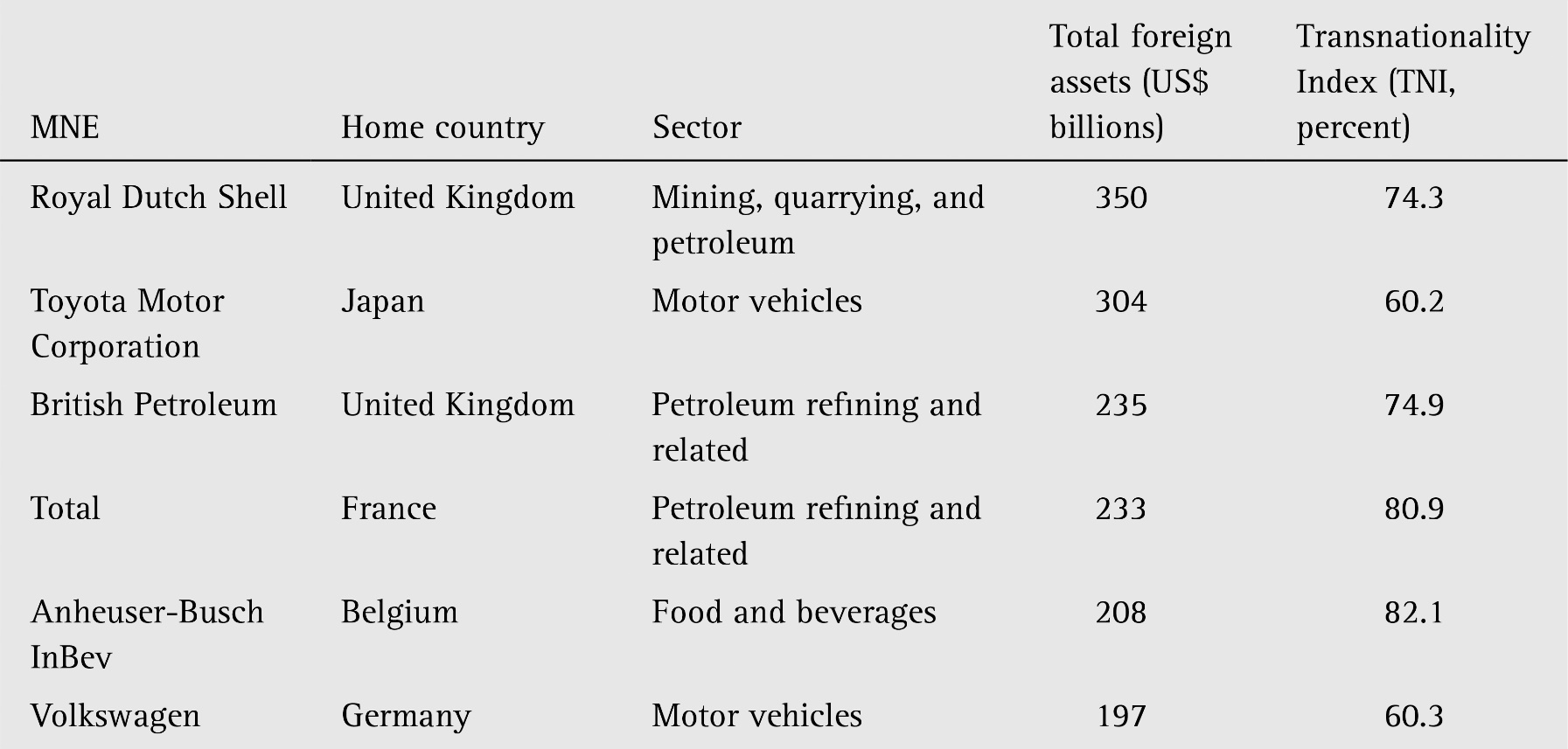 Table 10.5 The world’s 25 largest non-financial MNEs, 2016
© Kenneth A. Reinert, 
Cambridge University Press 2021
Table 10.5 The world’s 25 largest non-financial MNEs, 2016 (cont’d)
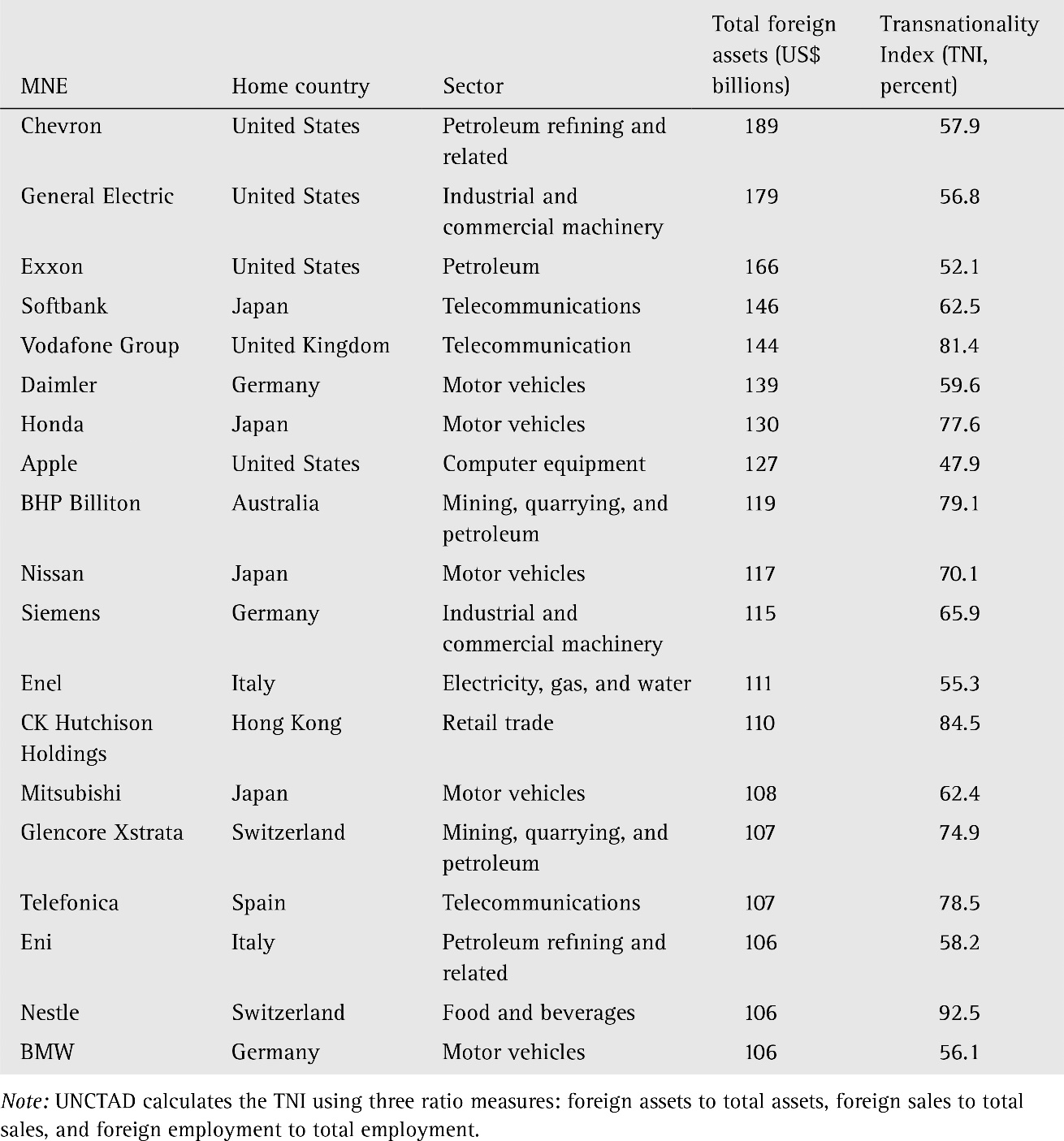 © Kenneth A. Reinert, 
Cambridge University Press 2021
MNE Organizational Design
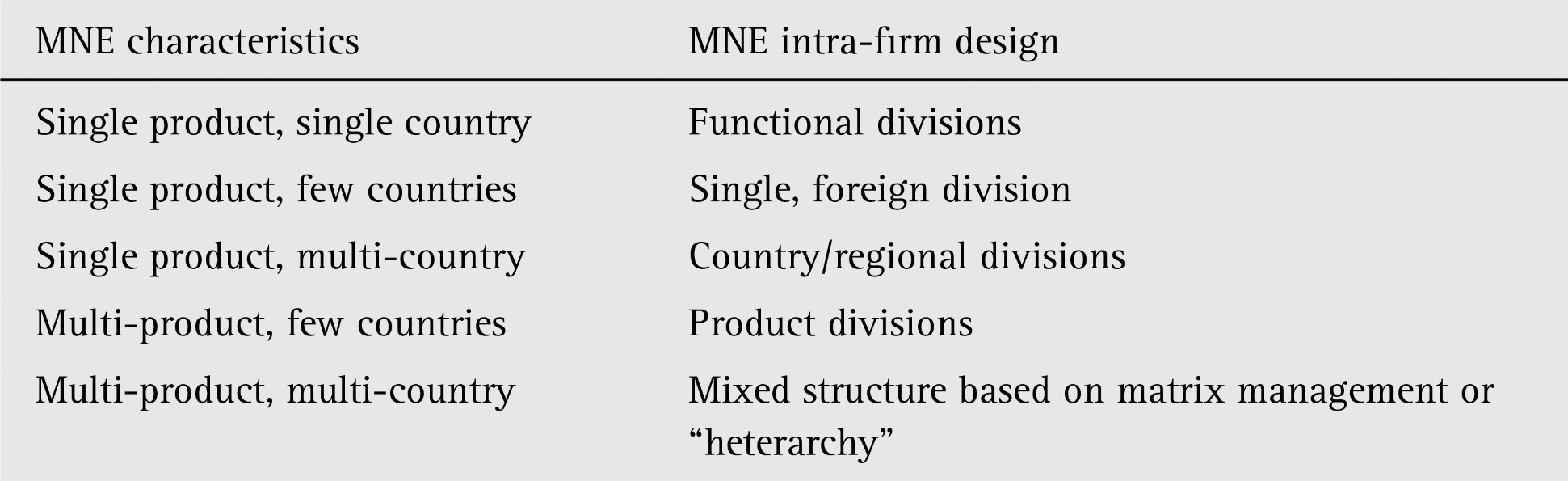 Table 10.6 Generic types of MNE organizational design
© Kenneth A. Reinert, 
Cambridge University Press 2021
MNE Organizational Design
Two general tendencies:
The narrower the range of its products, the more likely the MNE is to adopt a country/region divisional structure. 
The wider the range of its products, the more likely the MNE is to adopt a product divisional structure.
Heterarchy: 
involves information sharing and informal ways of circumventing the limitations of formal organizational design (subsidiary differentiation, the use of multiple methods of coordination, including intra-firm social networks, and the creative use of human resource development)
© Kenneth A. Reinert, 
Cambridge University Press 2021
The Home Base
Home base: where the MNE started
Almost always the location of its corporate headquarters
Tendency for certain functions (including finance, corporate control, and R&D) to be centralized within the HQ.
Role of the home base in supporting MNE competitiveness:
To support the firm-specific assets
Cluster of firms to draw from certain resources or factors
These considerations can cause an MNE to change its home bases
© Kenneth A. Reinert, 
Cambridge University Press 2021
Joint Ventures
JV: the home-country firm establishes a separate firm in the foreign country that is jointly owned with a foreign-country firm
JVs are notoriously unstable and relatively short-lived, due to the difficulty of managing two firms together, clashes of organizational culture, and clashes of national culture.
© Kenneth A. Reinert, 
Cambridge University Press 2021
Research and Development
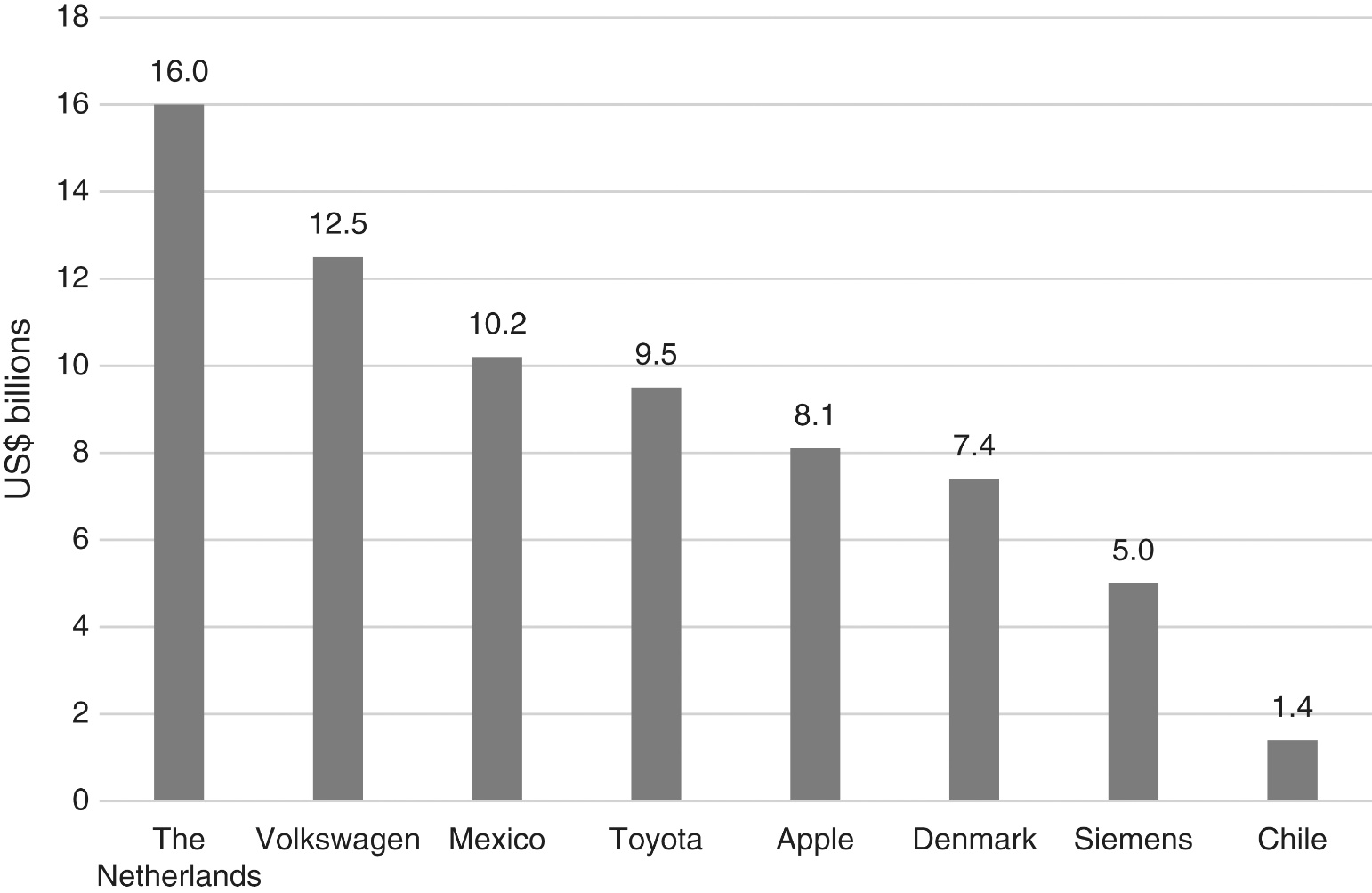 Figure 10.2 R&D expenditures of selected MNEs and countries, 2016 (US$ billions)
© Kenneth A. Reinert, 
Cambridge University Press 2021
Research and Development
The way in which MNEs configure R&D within their GVCs matters enormously to global technological capabilities. 
There is a tendency to centralize R&D functions in the home-base country, or even in the corporate headquarters.
There is also movement towards locating particular aspects of R&D outside the home base. 
the improvement in ICT
the rise of emerging markets and the need to better tailor products to these markets.
talent and creativity for effective R&D is no longer confined to Western Europe, the United States and Japan
Emerging concern about the role of increased nationalism on the trajectory of R&D among MNEs
© Kenneth A. Reinert, 
Cambridge University Press 2021